일본의 대중문화-만화(漫画、まんが)
일본어로 ‘만화’ 라는 뜻

중국의 ‘마음대로 그린다’ 에서 명칭 기원
만화의 역사
1947년, 데즈키 오사무(手塚修)의 <<신보물섬>> , 전후(戦功) 만화의 시작점
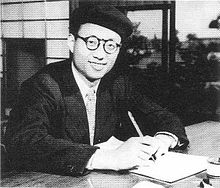 1950년대 <<소년 선데이>>, <<소년 매거진>> 등 출간
       일본 만화 산업: 대본소          잡지 중심 재편
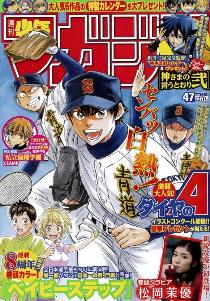 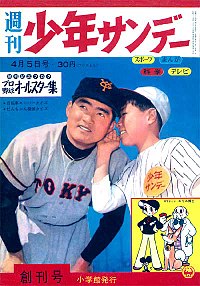 <<소년 선데이>>                                                     <<소년 매거진>>